Télégramme-Cap Sizun le 15/02/2016
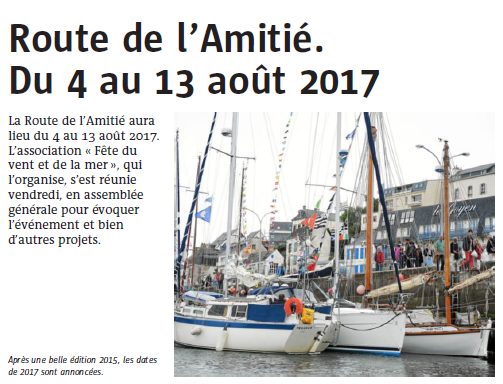 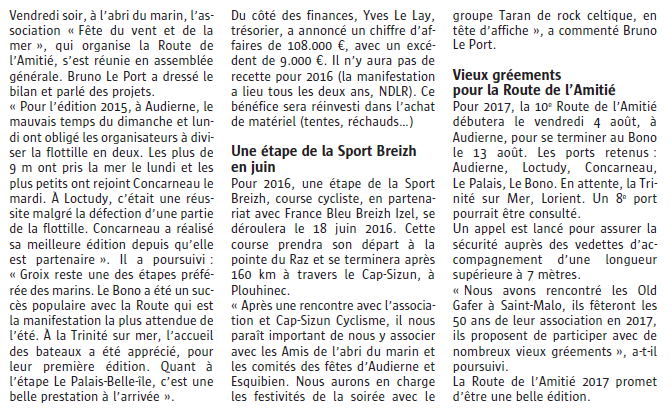